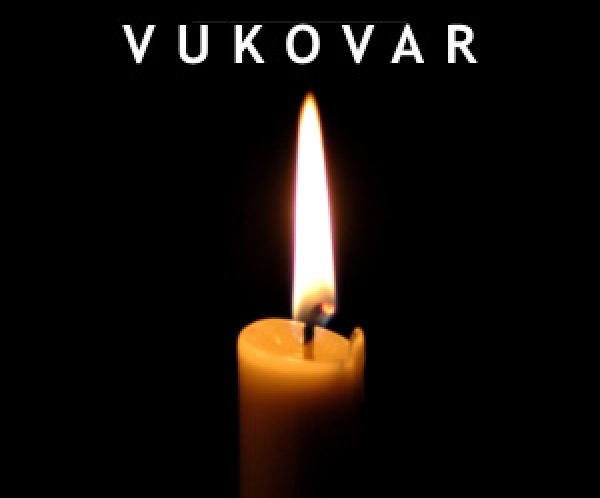 POLOŽAJ
Vukovar se smjestio u sjeveroistočnom djelu Republike Hrvatske.
Nalazi se u  Vukovarsko-srijemskoj županiji.
Stanovništvo
U Vukovaru najveći dio stanovništva čine Hrvati,Srbi i Nijemci.
Grad Vukovar, prema popisu 2001. godine, ima 31.670 stanovnika, te je drugi grad po veličini u županiji.
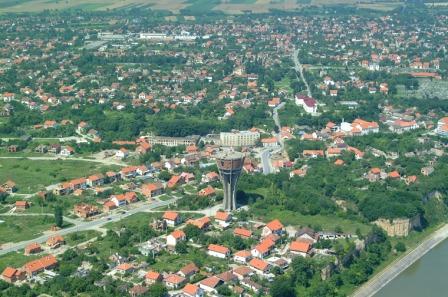 Vukovar prije rata
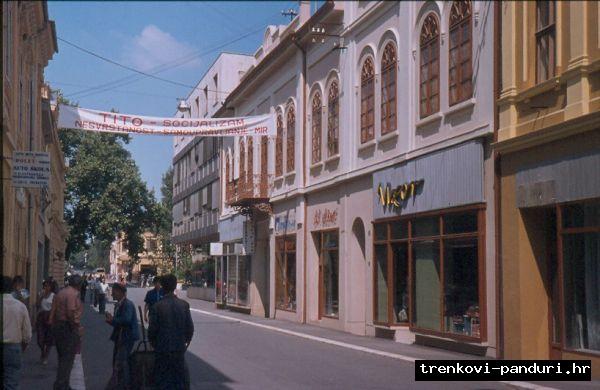 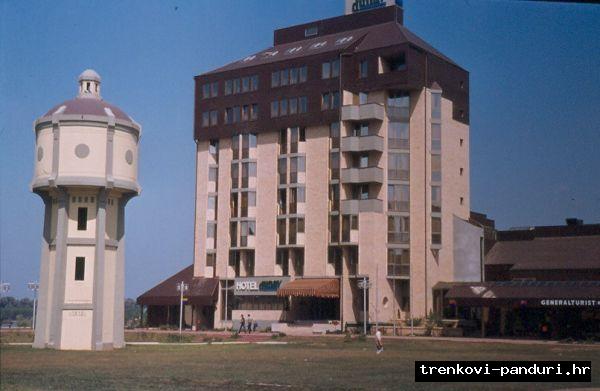 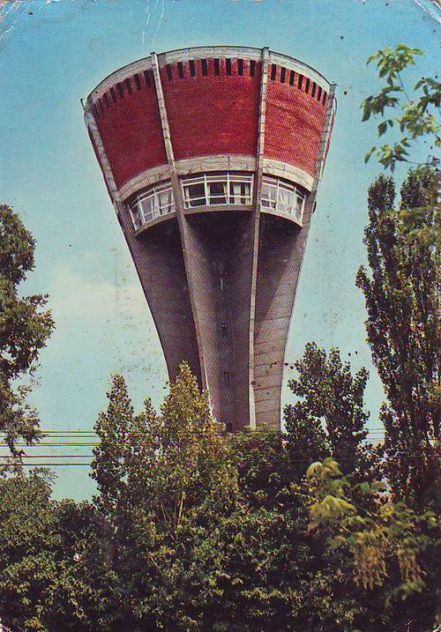 Rat
Nakon što je većina srpskog stanovništva (sva srpska djeca) pobjegla iz grada, počela je bitka za Vukovar.
U agresiji na Vukovar 1991. godine, JNA i srpske paravojne postrojbe ubile su najmanje 1739 osoba i uništile grad.
Od tada pokušavaju Vukovar vratiti na staro.
Vukovar poslije rata
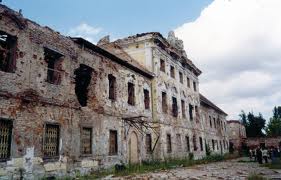 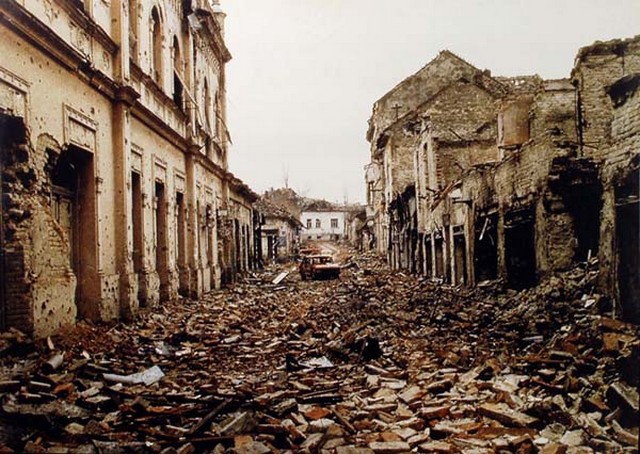 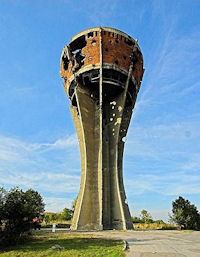 Spomenici i znamenitosti
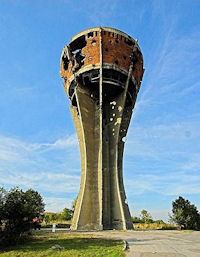 Dvorac Eltz u Vukovaru
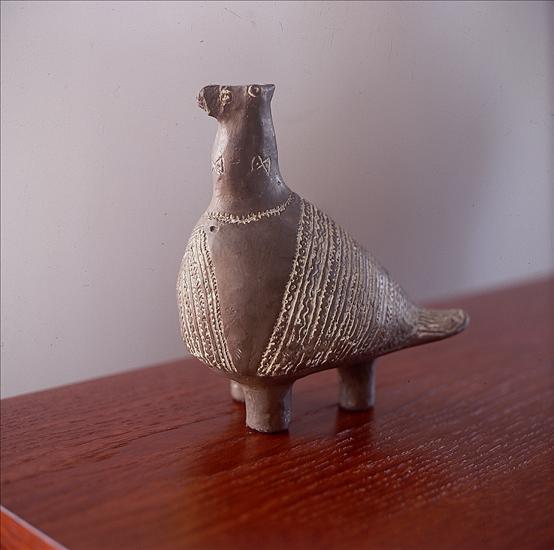 Vodotoranj
Vučedolska golubica
Vučedolska golubica
Vučedolska golubica je najpoznatija keramička posuda s arheoloških iskopina na Vučedolu.
Modelirana u obliku golubice, postala je jedan od najprepoznatljivijih simbola grada Vukovara.
Imala je kultnu namjenu kao kadionica. Tamne je boje, ukrašena bijelom inkrustacijom u urezanom ukrasu i ornamentu nastalom žigosanim ubadanjem.
Ovčara
Ovčara, odnosno pokolj u Vukovaru, je bio ratni zločin kojeg su počinili pripadnici JNA i srpskih paravojnih postrojbi u noći sa 20. na 21. studenog 1991.
U Vukovaru ima i masovna grobnica.
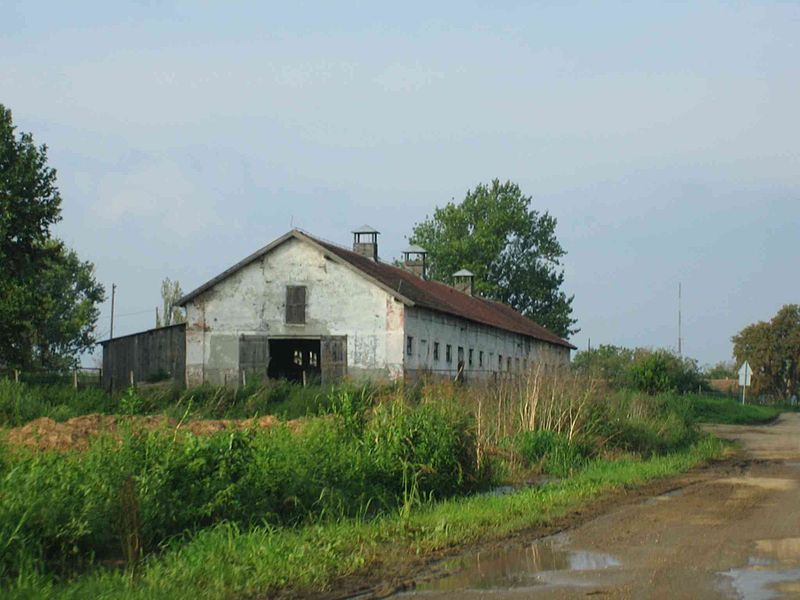 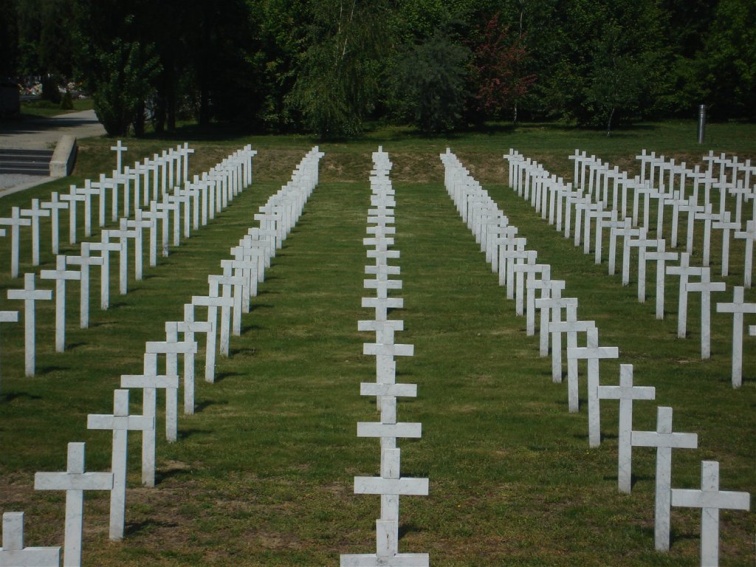 Masovna grobnica
Ovčara
Blago Zadro
Blago Zadro jedan je od najvećih heroja Domovinskog rata.
Posmrtno je dobio čin general-bojnika.
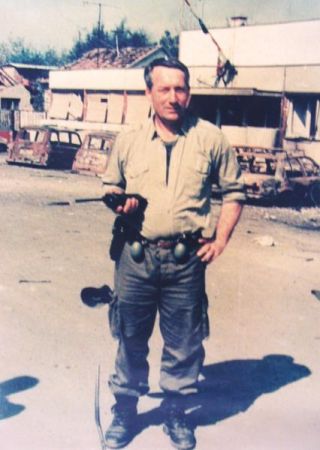 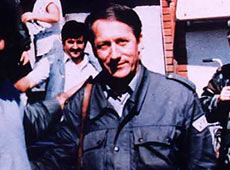 Turizam Vukovara
Za turizam su zaslužni:
Povijest
Brojni spomenici
Rat
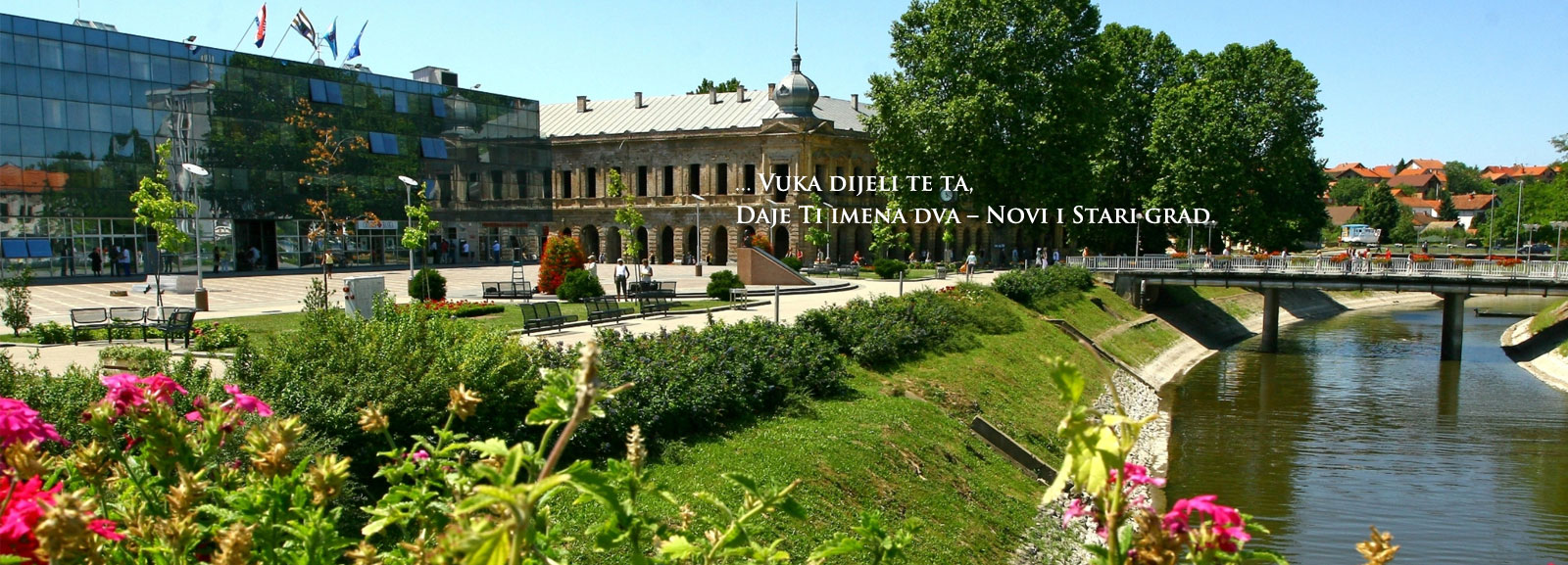 Vodotoranj
Vukovarski vodotoranj je građevina u Vukovaru, u Hrvatskoj, simbol stradanja i otpora grada.
Vukovarski vodotoranj izgrađen je 1968. godine, visok je 50 metara.
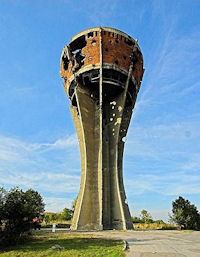 Aktualni problemi
Vlada želi uvesti ćirilične ploče u Vukovar.
Moje mišljenje:
To nije dobra ideja zato što silne žrtve rata moraju gledati ćirilicu u svom gradu.
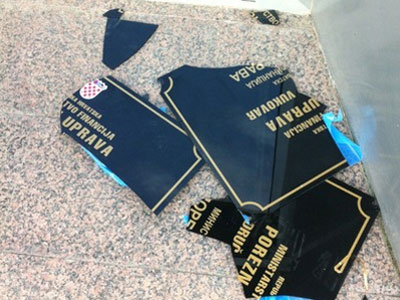 Izradila: Margareta Dropučić, 8.a